Euro-IX Activities & IXPDB
UKNOF 40 - 27 April 2018Rebecca Class-Peter
Association of IXPs
78 affiliated members

 54 IXPs in the Euro-IX region, 49 countries, operating over 100 peering LANs

24 IXPs from the rest of the world

 Newest members:
Digital Realty (USA, EU)
SAIX (Saudi Arabia)
CRIX (Cost Rica)
2
Euro-IX Patrons
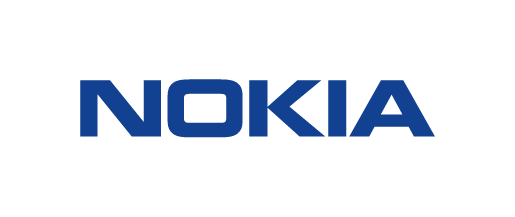 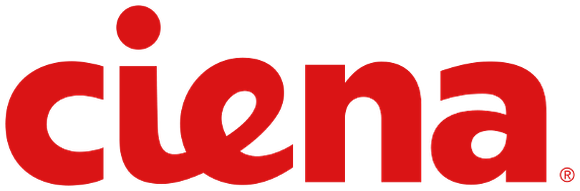 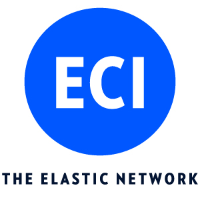 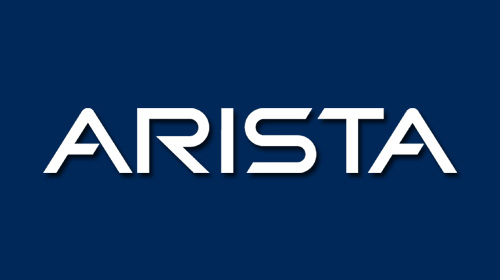 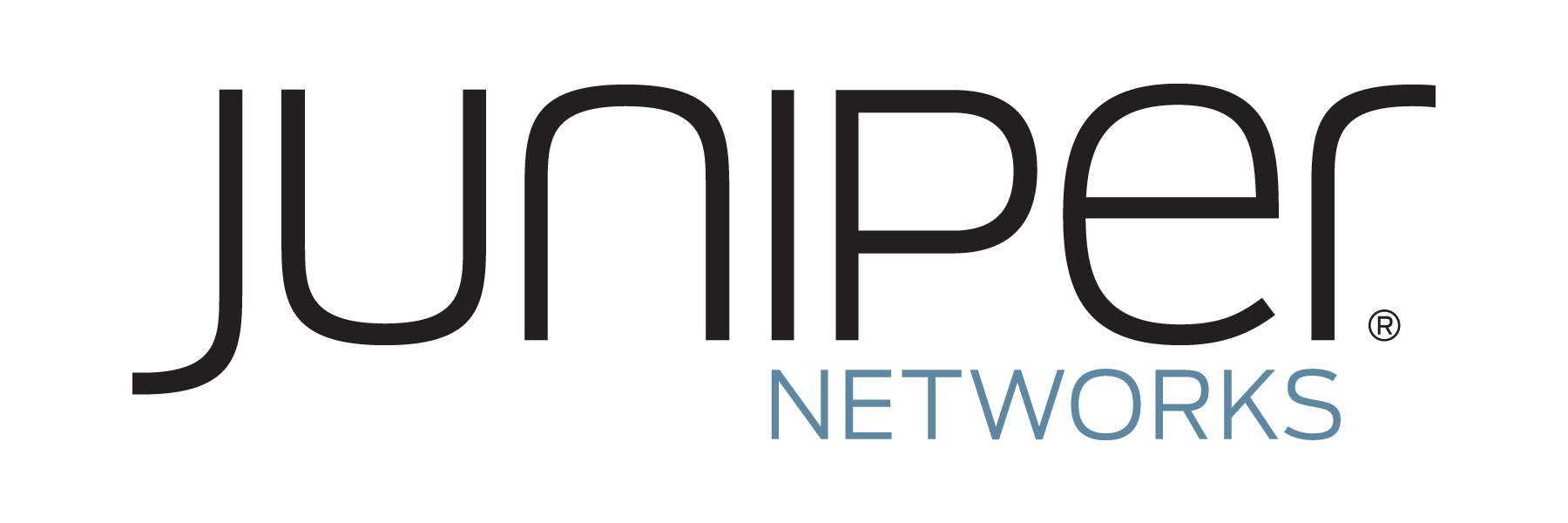 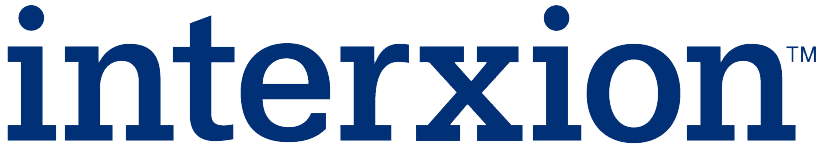 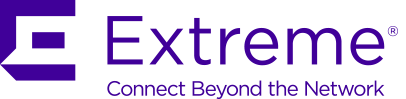 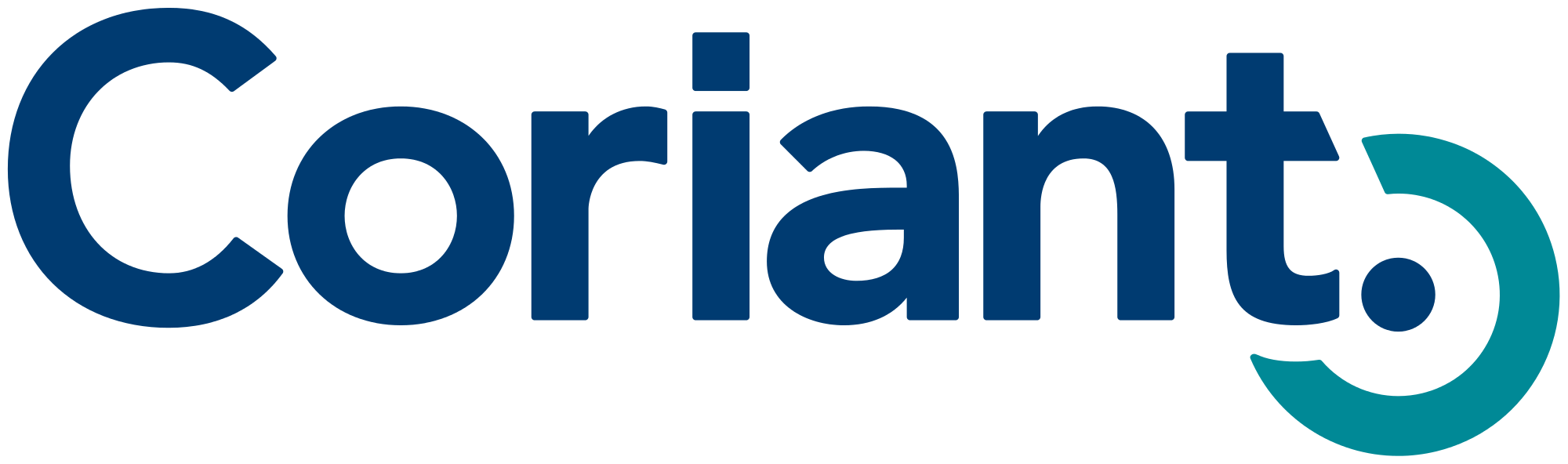 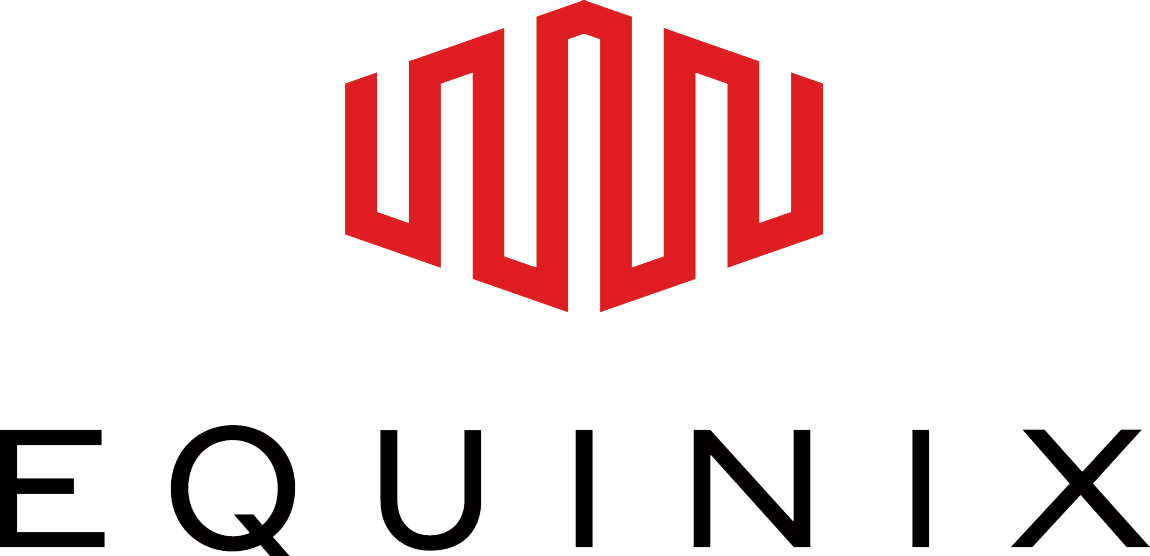 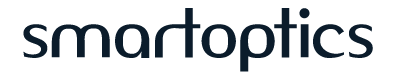 3
Euro-IX Staff
London
Bijal Sanghani – Secretary General
Rebecca Class-Peter – Events & Operations coordinator

Peterborough
Michael Lewis – UK Accountant

Amsterdam
VEVP – NL Accountants
4
Euro-IX Board
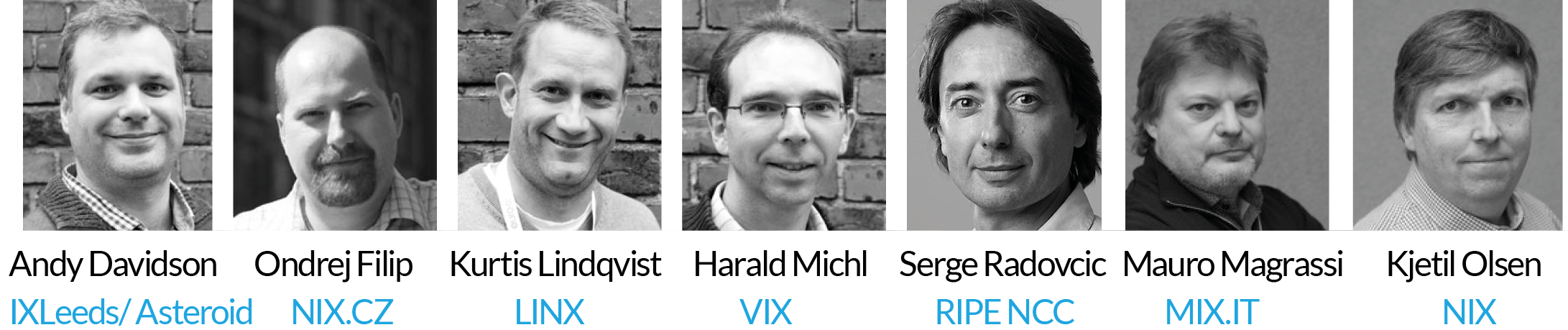 5
Euro-IX Forum Programme Committee (FPC)
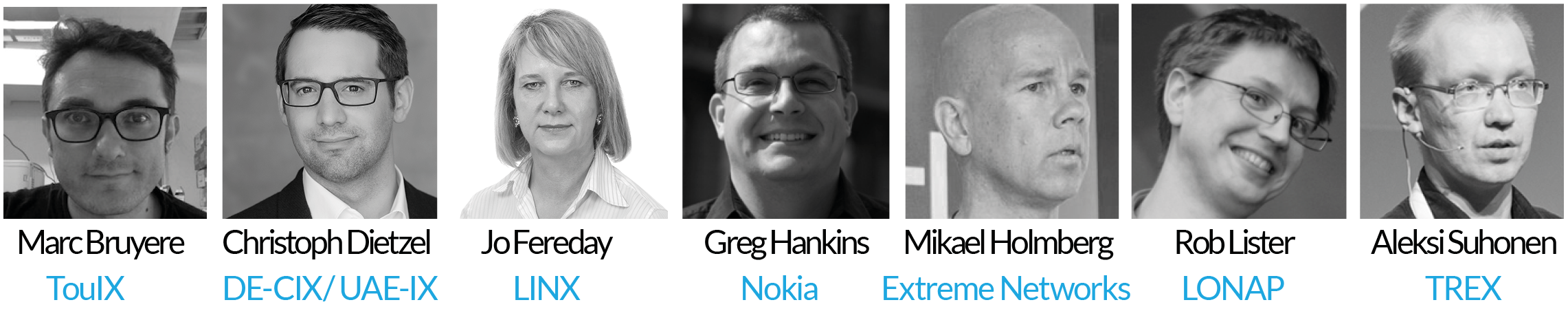 6
Benchmarking Club
Euro-IX Benchmarking Club
Committee – 
John Souter - LINX
Luca Cicchelli – TOP-IX
Stefan Wahl - ECIX 
Maria Isabel Gandía Carriedo - CATNIX
We closed the BMC on 19th March
The more IXPs that we get involved the more accurate and more valuable the information will be – 
Round 11 we had 44 participants
Round 12 we had 30 participants
Round 13 we had 38 participants
8
Euro-IX Benchmarking Club - Results
9
Euro-IX Benchmarking Club - Results
10
Euro-IX Benchmarking Club - Results
11
The Euro-IX Large BGP Community standard list
Large BGP community standard list
An effort to get in early so IXPs can already start using them.
Helps the community understand what information is being conveyed
Two ranges defined:
Action communities - 0-999
Information communities – 1000 - 1999
Includes reserved space for future additions
List available - https://www.euro-ix.net/en/forixps/large-bgp-communities/
13
IXPDB an IX-F Project
Introduction to the Internet eXchange Federation
IX-F is a transnational organisation for coordinating the efforts of Internet eXchange Points Associations (IXPAs).
 Membership includes:
AFIX – African Internet eXchange Point Association
APIX – Asia Internet eXchange Point Association
Euro-IX – European Internet eXchange Point Association
LAC-IX – Latin America & Caribbean Internet eXchange Point Association

Collectively these IXPAs represent over 245 IXPs across 6 continents
15
IXP Database – what is it?
The IXPDB is the authoritative, complete, public source of data related to IXPs. 

The IXPDB collects data directly from IXPs 
Single place for verified data with varying levels of exposure
The IX-F brings together the 4 IXPAs of which they have blessing of their members, the IXPs to carry out this work
Gives IXPs one single place to publish their APIs private or public
The data can be viewed, analysed, and exported via a powerful web-based interface and software API.

Project sponsors: Euro-IX, APNIC, CZ.NIC
16
IXPDB – How does it work?
The IX-F JSON Schema export is an agreed and standardized JSON schema which allows IXPs to make their member lists and other data available.
The key value of the IX-F Export is that it makes the individual IXP the canonical trusted source for data about their own IXP.
IXPs publish this data publicly and some privately 

https://github.com/euro-ix/json-schemas
17
IXPDB - Why is it different?
It’s a project under the IX-F – who brings together the 4 IXPAs
Imports IX-F JSON from public, private and via IXP Manager data sources
It will publishes one standard API
No manual input – fully automated data from the source!
IXPAs holding workshops to support IXPs automate their operations, Automation workshops during APRICOT, Euro-IX 32, LAC-IX and AFIX.
Current import at 110 IXPS!!!
18
IX-F - IXPDB
Website: http://ixpdb.net  (work in progress)
Mailing list for users: 
https://lists.euro-ix.net/mailman/listinfo/ixpdb 

API is available - https://api.ixpdb.net 

If you think this is good work, like we do, fund us 

secretariat@ix-f.net
19
Euro-IX Video
Short video about IXPs, available now in English, Italian, German, French, Spanish, Portuguese, Arabic, Mandarin, Russian, Romanian and Greek subtitles.
20